Projection Peters
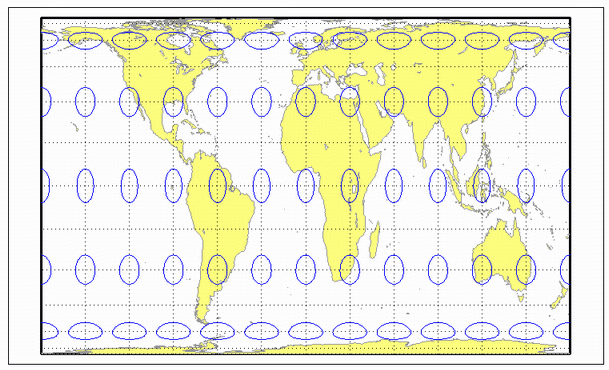 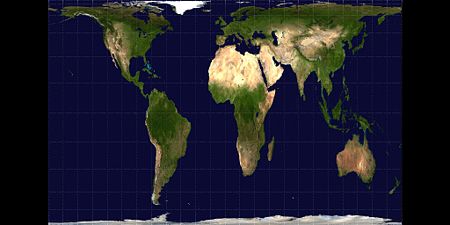 Projection Robinson
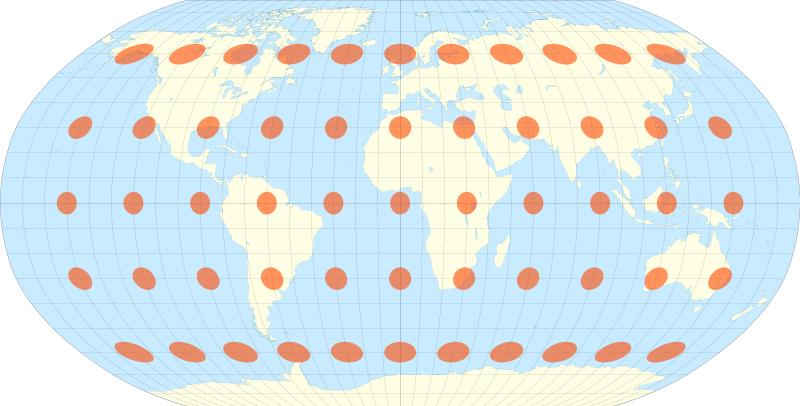 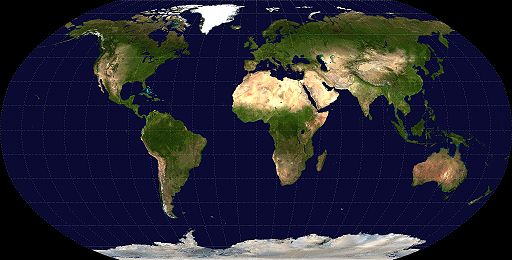 Projection de Mercator
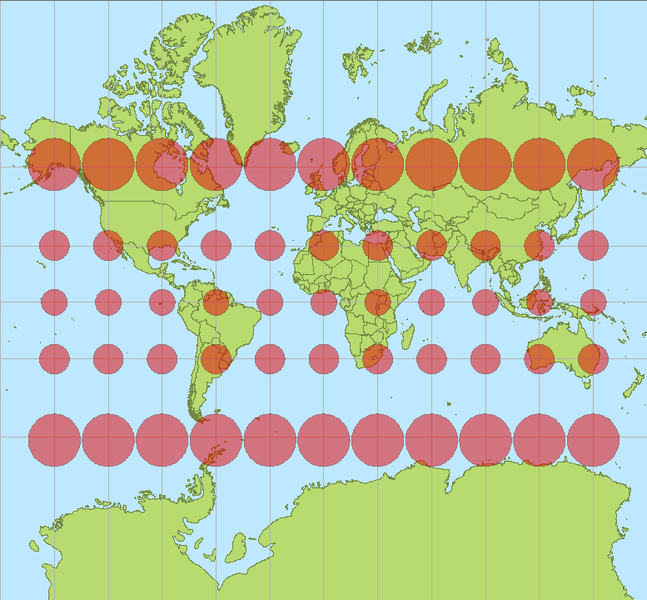 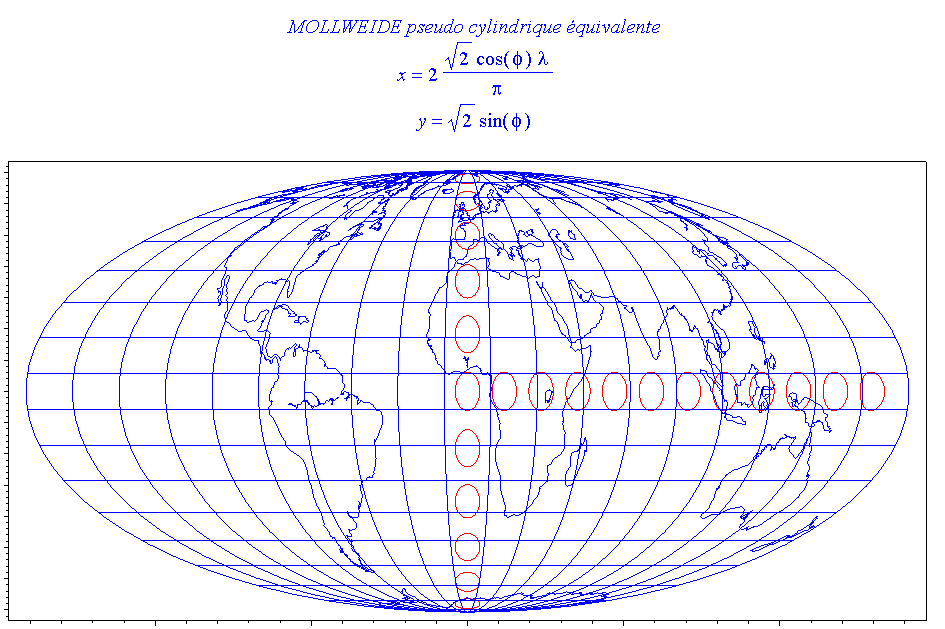 Projection Mollweide
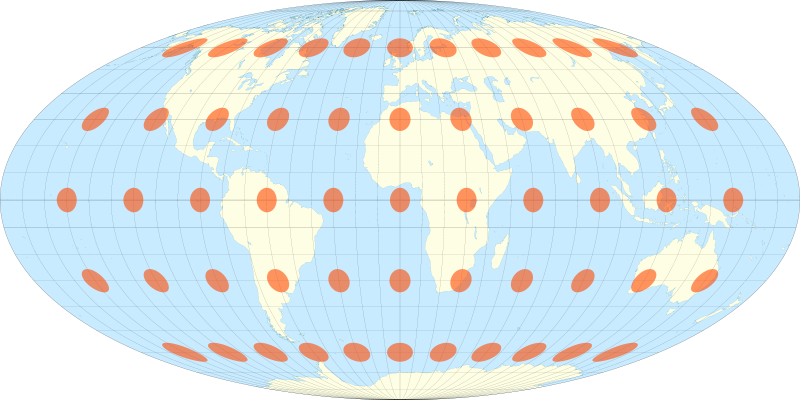 Projection Azimuthale
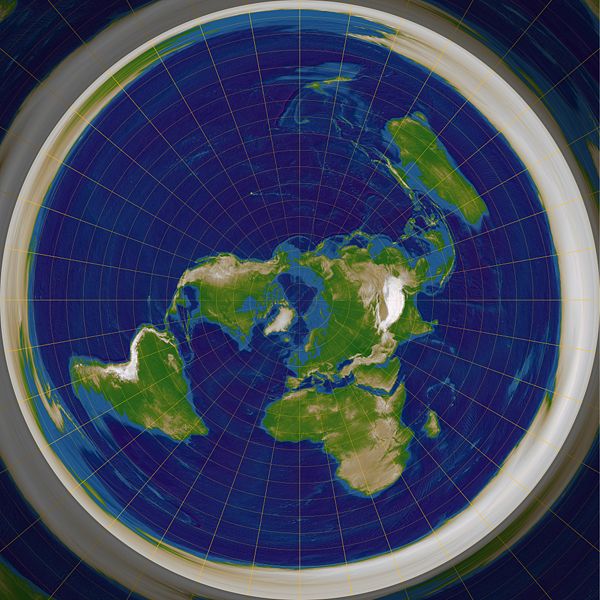 Projection Peters
Projection Robinson
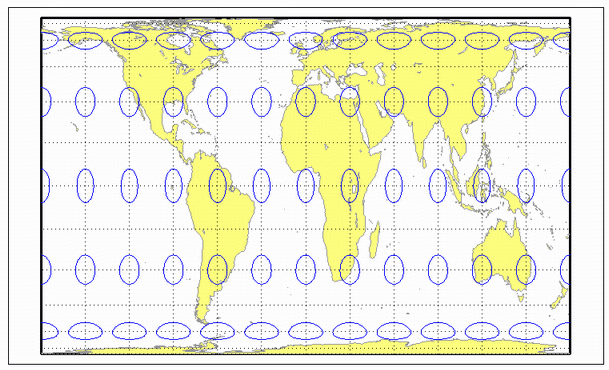 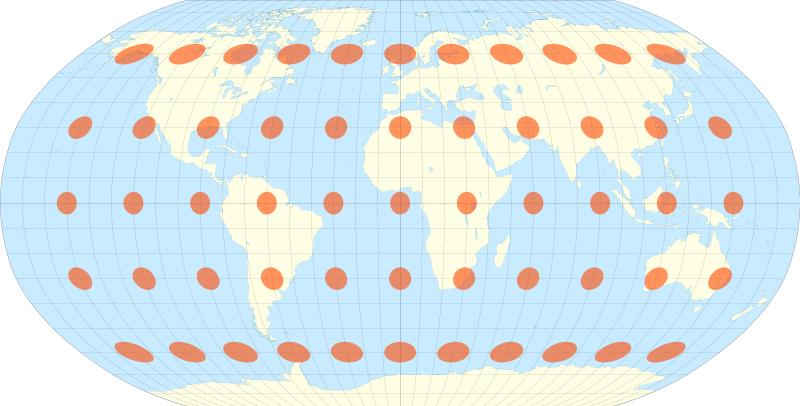 Projection Mollweide
Projection Mercator
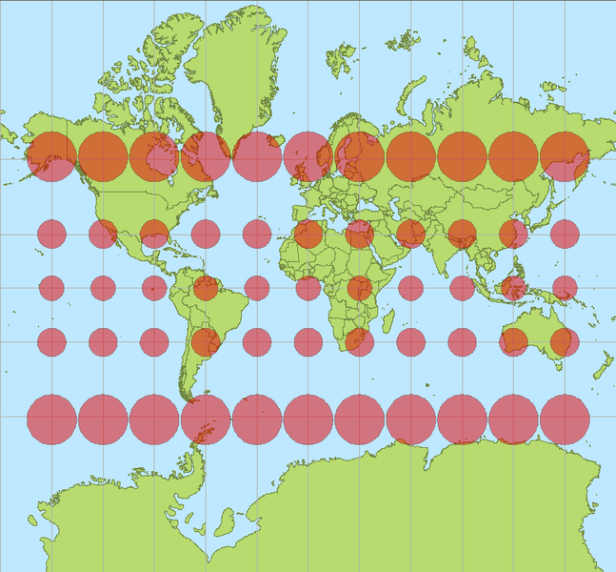 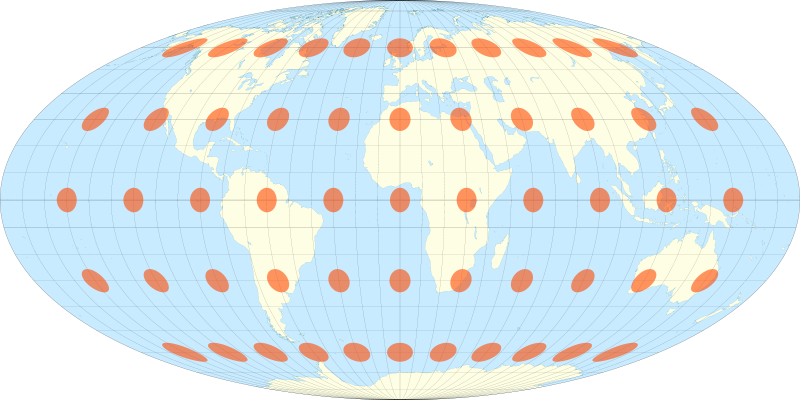